PEECEParents Engaging In Early Childhood Education
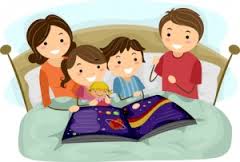 Presented by Dawn Albanese & Jackie McNair
Gwinnett County Parent Mentors
For Parents of Studentsin Grades PreK through Fifth
PEECE is a four week program that aims to nurture and develop engaged parents, helping them to positively support their child’s academic success, with an emphasis on increasing literacy skills.

Participants will learn how to:
•  Be a team member in your child’s individual education program (IEP).
•  Learn creative ways to make learning fun and engaging for your child.
•  Support your child’s early literacy development.

Participants must attend All sessions.
                     Wednesday, September 7, 2016	 	9:30 – 12:30
         	Wednesday, October 12, 2016	             	9:30 – 12:30
                     Wednesday, November 2, 2016            	9:30 – 12:30
                     Wednesday, December 7, 2016              	9:30 – 12:30

      	 Space is Limited to 30 participants

	To Reserve your Spot, Contact Dawn by August 31, 2016 at
	Dawn_Albanese@gwinnett.k12.ga.us
	(678) 301-7212
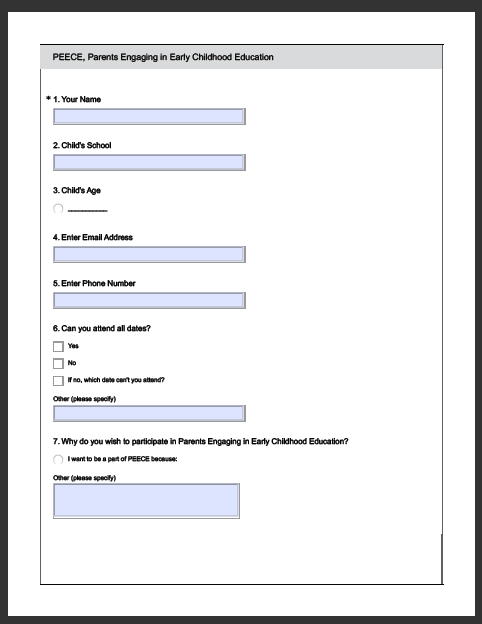 Survey Monkey Application
Session Set-Up
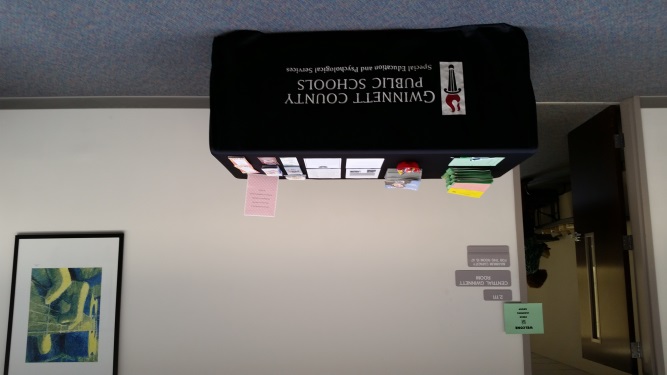 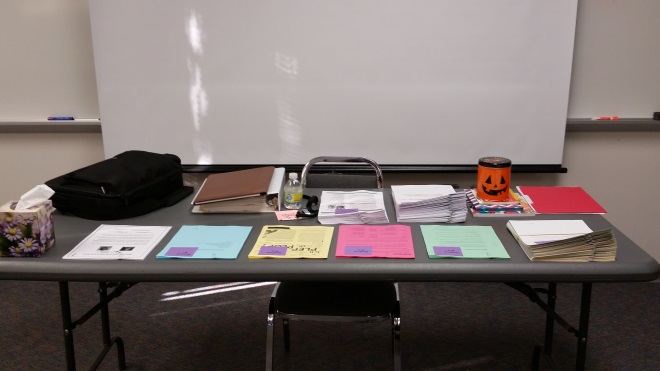 Sign-In Table
Presentation Table
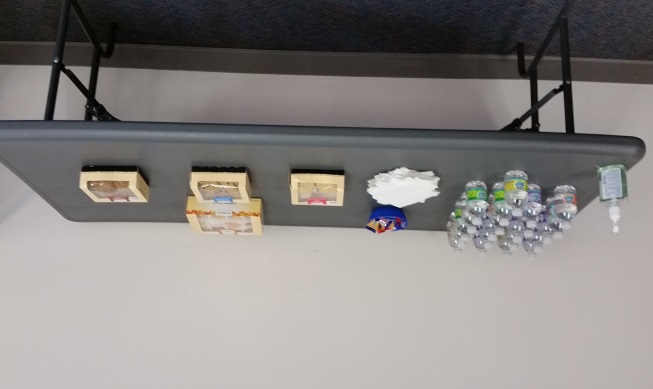 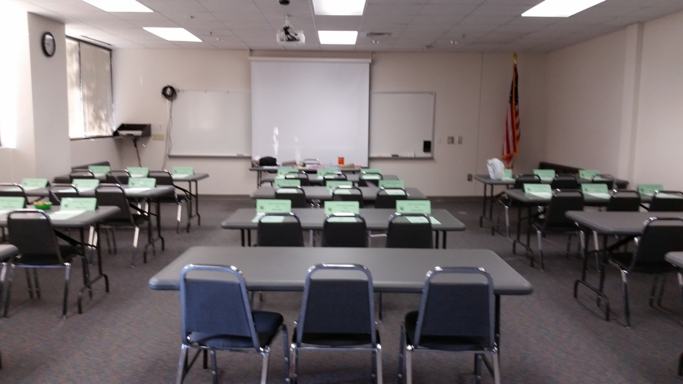 Snacks
Classroom
Review of First Meeting
Homework
Main Goals of the IEP
Who can refer a child to be evaluated for services
What information is included in the IEP
How progress is reported
What Did You Take Away from PEECE?
“Knowledge, support, education, facts;  I’m in a better place, armed to navigate the special education process.”

“How to communicate, where to look for help, resources, knowledge.”

“Knowledge, resources, strength, support; I’m not alone, in a better place.”

“Information, compassion, feeling empowered.”

“Information, inspiration, direction, understanding.”

“I’m not alone, I have a voice, know where to seek help, how to address people.”

“Opportunity to meet like-minded people, forum to address positives and negatives, learn where to draw support from.”

“Understanding, caring, sharing, healing, encouragement, support, how to be an information seeker.”
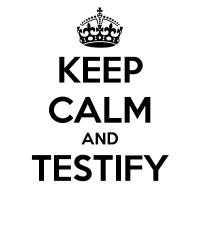 Resources

Center for Early Literacy Learning 	www.earlyliteracylearning.org
Parenting Special Needs Magazine	www.parentingspecialneeds.org
US Department of Education		www.ed.gov
Georgia Parent Mentor Partnership	www.parentmentors.org
Parent to Parent of Georgia		www.p2pga.org
Understood				www.understood.org
Be There				www.gwinnett.k12.ga.us
If you’re interested in duplicating or doing a similar training, feel free to contact either Dawn or Jackie, with any questions you may have.
Dawn Albanese	Dawn_albanese@gwinnett.k12.ga.us
678-301-7212

Jackie McNair	Jackie_McNair@gwinnett.k12.ga.us
678-301-7149